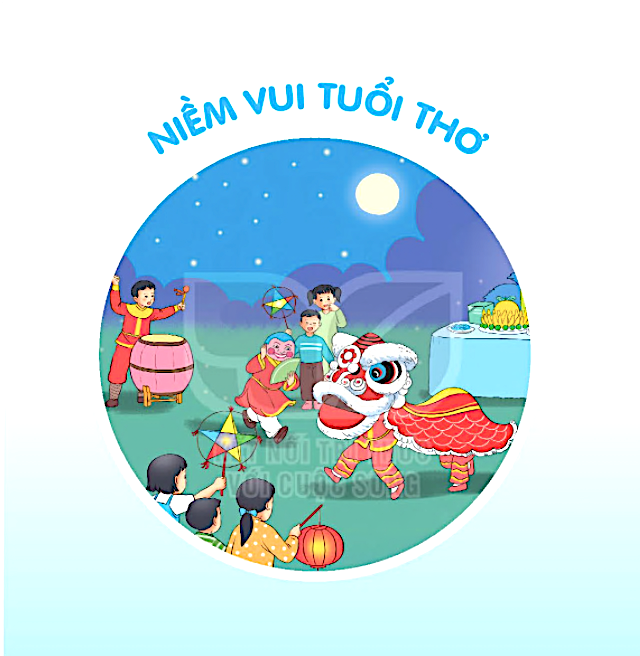 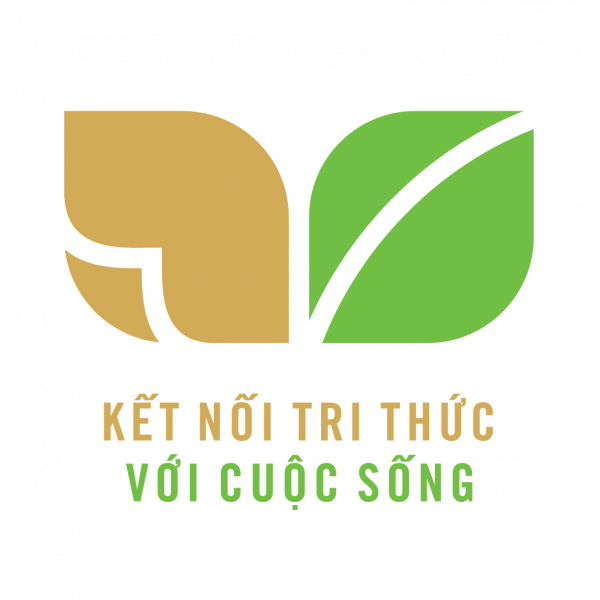 Viết
Viết chữ hoa L
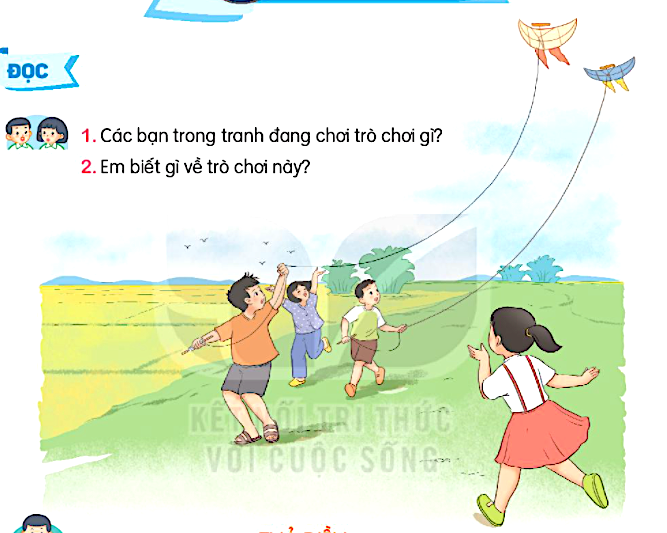 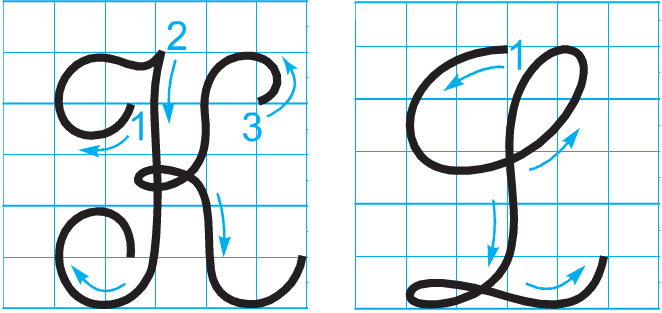 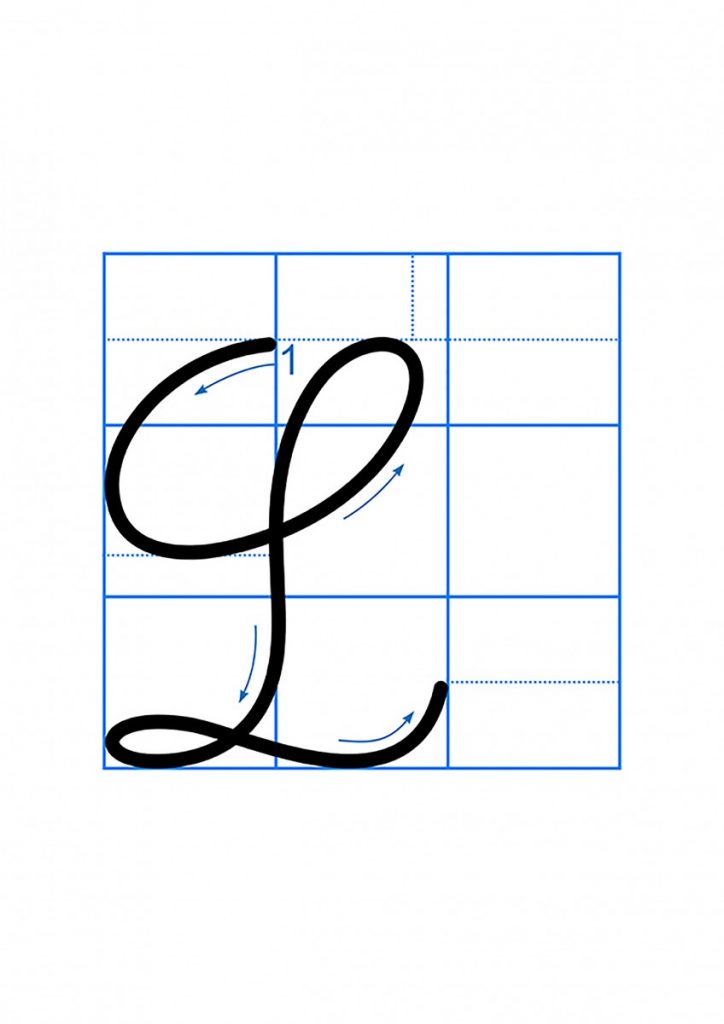 Viết chữ hoa L
Viết chữ hoa L
Viết ứng dụng
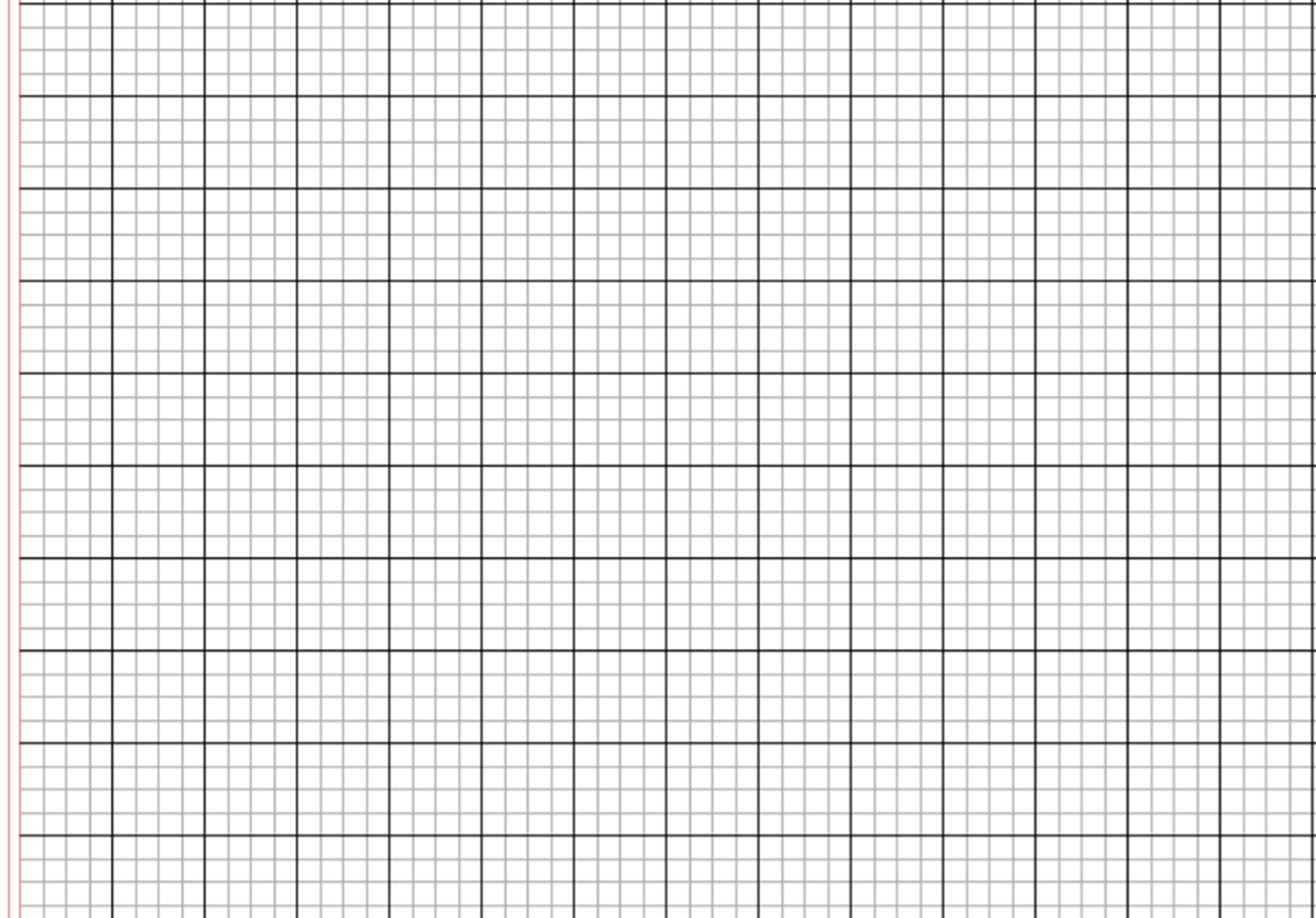 Làng q uê xanh mát bóng tre.
Viết ứng dụng
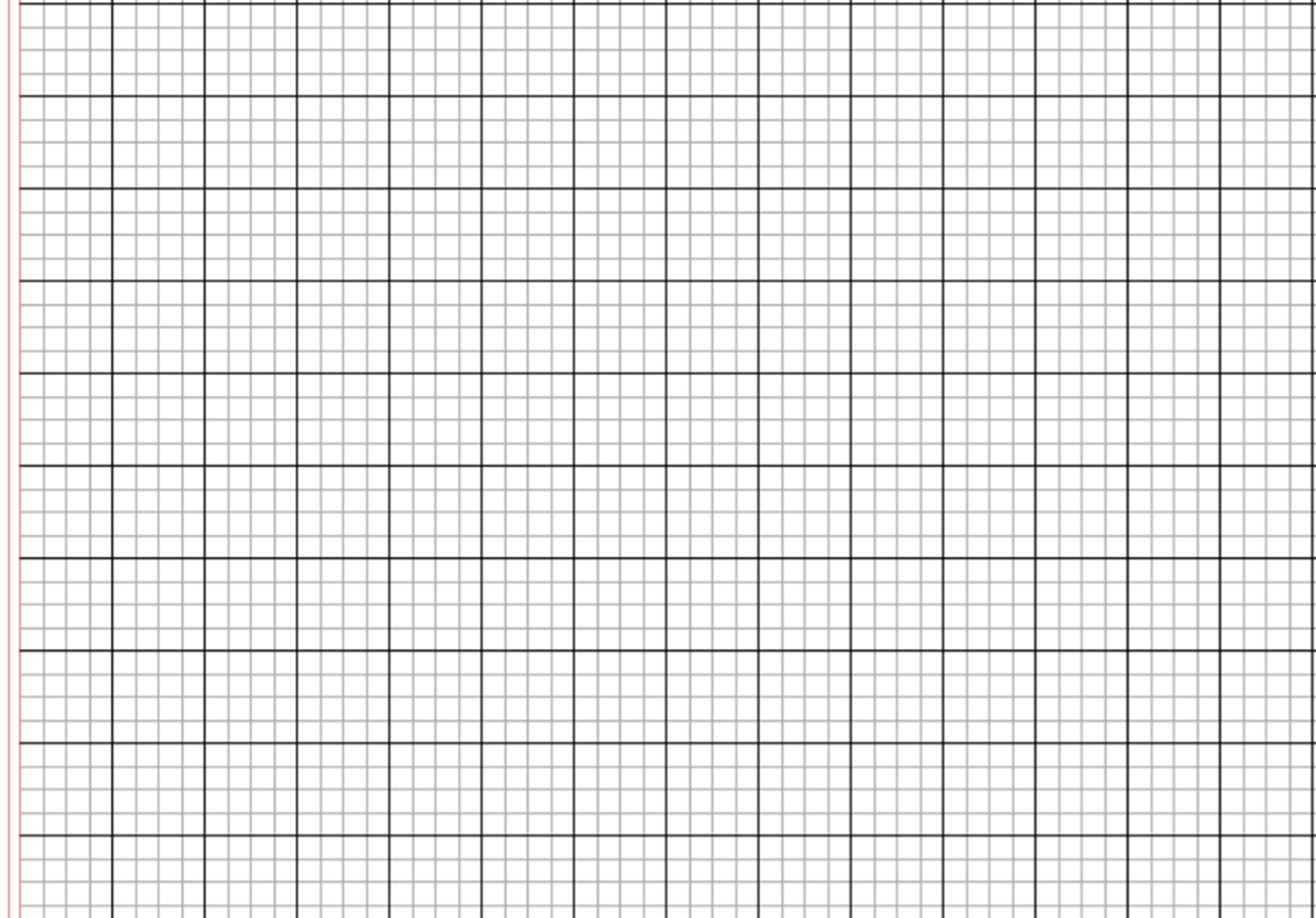 Làng q uê xanh mát bóng tre.
a. Chữ cái nào được viết hoa? 
b. Khoảng cách giữa các chữ ghi tiếng như thế nào?

c. Những chữ cái nào cao 2.5 li ?
 Chữ L.
 Khoảng cách giữa các chữ ghi tiếng là 1 con chữ o.
 Chữ L, h, b , g.
Viết
Luyện viết vở
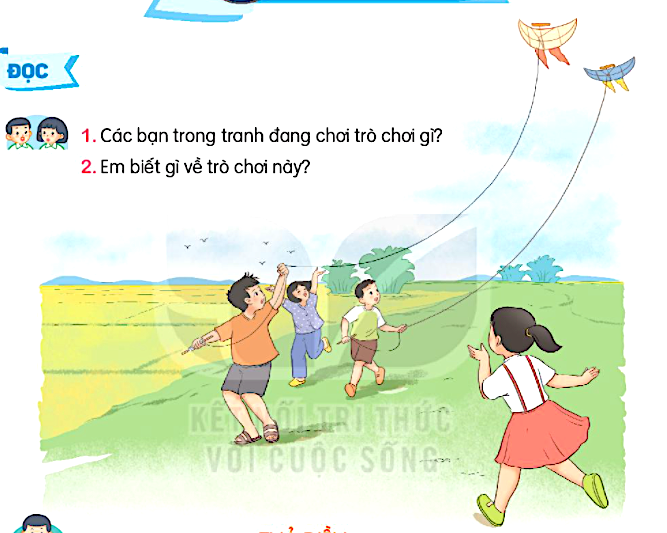 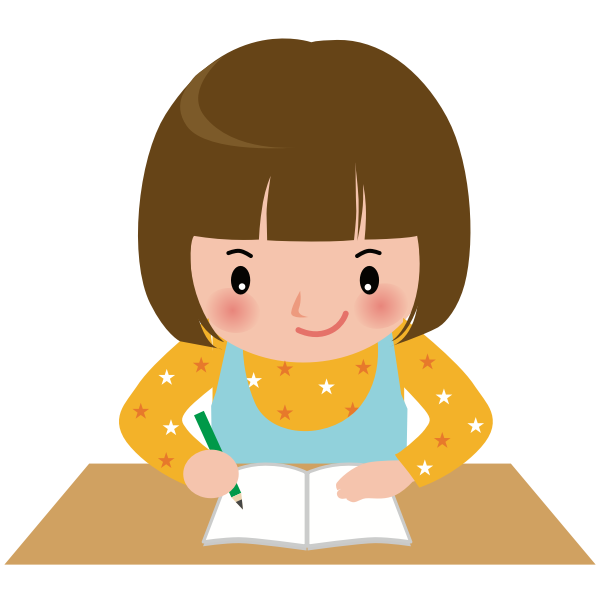